Η Θεωρία της Εμπορικής Πολιτικής
Περιεχόμενα Κεφαλαίου
Α. Το Περιεχόμενο της Εμπορικής Πολιτικής
	• Οι Δασμοί στις Εισαγωγές
	• Τα μη Δασμολογικά Μέσα Προστασίας
Β. Προστατευτισμός ή Ελεύθερο Εμπόριο
• Τα βασικά επιχειρήματα υπέρ του προστατευτισμού
• Αξιολόγηση των επιχειρημάτων υπέρ του προστατευτισμού
Γ. Το Θεσμικό Πλαίσιο του Διεθνούς Εμπορίου
• Η Γενική Συμφωνία για το Εμπόριο και τους Δασμούς
  (GATT)
• Ο Παγκόσμιος Οργανισμός Εμπορίου (ΠΟΕ)
Η εμπορική πολιτική περιλαμβάνει το σύνολο των μέτρων, ρυθμίσεων, στάσεων, συμπεριφορών και επιμέρους πολιτικών μιας χώρας σε σχέση με τις εμπορικές της συναλλαγές με τον υπόλοιπο κόσμο. Η εμπορική πολιτική αντικατοπτρίζει τις επιλογές της χώρας αναφορικά με το αν θα πρέπει να υπάρχει κρατική παρέμβαση στο εξωτερικό της εμπόριο και εφόσον επιλεγεί η παρέμβαση, ποια θα πρέπει να είναι τα χαρακτηριστικά της. Το οπλοστάσιο μιας χώρας που επιθυμεί να προωθήσει τις εξαγωγές της περιλαμβάνει μέτρα ήπια όπως τα έμμεσα εξαγωγικά κίνητρα, αλλά και επιθετικά όπως οι εξαγωγικές επιδοτήσεις και το dumping. Τα μέσα με τα οποία ασκείται ο προστατευτισμός είναι πολλά. Η ανάγκη για νέα μέτρα προστατευτισμού προέκυψε από το γεγονός ότι το μεταπολεμικό θεσμικό πλαίσιο για το διεθνές εμπόριο ουσιαστικά εξαφάνισε το κλασικότερο και πιο σύνηθες προστατευτικό μέτρο, τους δασμούς στις εισαγωγές.
Ο δασμός είναι ένας διακριτικός φόρος κατανάλωσης που επιβάλλεται στα εισαγόμενα προϊόντα, συνήθως ως ποσοστιαία επιβάρυνση επί της τιμής του προϊόντος (ad valorem). Αν δηλαδή επιβληθεί δασμός 20% επί ενός προϊόντος που η τιμή του χωρίς το δασμό θα ήταν 100 ευρώ, η τιμή θα διαμορφωθεί στα 120 ευρώ, από τα οποία τα 20 θα αποτελούν έσοδα για το κράτος. Η επιβολή του δασμού:1. Αύξησε την τιμή για τον καταναλωτή από τα 100 στα 120 ευρώ.2. Λόγω του 1, οι καταναλωτές θα ζητούν μικρότερη ποσότητα του προϊόντος. 3. Οι εγχώριοι παραγωγοί που δεν ήταν ανταγωνιστικοί στα 100 ευρώ αλλά είναι στα 120, θα αυξήσουν την παραγωγή τους. Άρα η εγχώρια παραγωγή και η απασχόληση στον τομέα αυτόν θα αυξηθεί λόγω της υποκατάστασης των εισαγωγών.4. Ο συνδυασμός των 2 και 3 θα προκαλέσει μείωση των εισαγωγών.Το κράτος θα έχει έσοδα ίσα με 20 ευρώ (δασμός) επί όσες μονάδες προϊόντος θα εξακολουθήσουν να εισάγονται.
Διάγραμμα : Οι Επιπτώσεις από την Επιβολή Δασμού στις Εισαγωγές
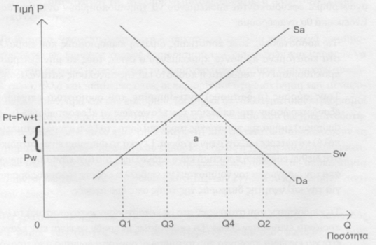 Ο δασμός σαφώς πλήττει τους καταναλωτές (μικρότερη κατανά-λωση, υψηλότερη τιμή) εξασφαλίζει έσοδα για το κράτος και ευνοεί τους εγχώριους παραγωγούς καθώς περιορίζει τις εισαγωγές και τους επιτρέπει να πωλούν σε μεγαλύτερες τιμές. Το τελικό ισοζύγιο βέβαια σε όρους ευημερίας για την κοινωνία συνολικά είναι συνήθως αρνητικό.Ο νεο-προστατευτισμός, τα μη δασμολογικά μέσα προστασίας δηλαδή περιλαμβάνει μια πανσπερμία μέτρων που, χρησιμοποιούνται αντί των δασμών.
Ενδεικτικά αναφέρουμε:– Τις ποσοστώσεις, τους ποσοτικούς δηλαδή περιορισμούς που επιβάλλονται στα εισαγόμενα προϊόντα, προκειμένου ο όγκος τους να μην ξεπεράσει μια προκαθορισμένη ποσότητα ή ποσοστό επί της συνολικής κατανάλωσης.
– Τους φόρους (ή δασμούς) αντι-dumping που ουσιαστικά επιχειρούν να εξουδετερώσουν την απόπειρα των εξαγωγέων να «ξεφορτωθούν»  τμήμα της παραγωγής τους πουλώντας στην ξένη αγορά σε τιμές (συχνά) κατώτερες απ’ ό,τι στην εγχώρια.
– Τις επιδοτήσεις που δίνονται για να γίνουν ανταγωνιστικά τα εγχώρια προϊόντα έναντι των ξένων, είτε εξαγωγικές είτε για εγχώρια προϊόντα που αντιμετωπίζουν ανταγωνισμό από εισαγόμενα. –Τα φορολογικά και άλλα κίνητρα, που λειτουργούν ουσιαστικά όπως οι επιδοτήσεις μειώνοντας το κόστος παραγωγής. –Τις τεχνικές προδιαγραφές των προϊόντων που συχνά σχεδιάζονται από τις χώρες «καθ’ εικόνα και καθ’ ομοίωσιν» αυτών των εγχώριων προϊόντων και πάντως διαφορετικά σε σχέση με τα ξένα προϊόντα.–Τους εθελοντικούς εξαγωγικούς περιορισμούς με παράδειγμα την Ιαπωνία που προκειμένου να αποφύγει τον ευρωπαϊκό προστατευτισμό στις εξαγωγές αυτοκινήτων της ανέλαβε να αυτοπεριοριστεί σ’ έναν συγκεκριμένο όγκο εξαγωγών.
–Τα θεσμικά, γραφειοκρατικά και διαδικαστικά εμπόδια που συχνά χρησιμοποιούνται ως έμμεσος τρόπος περιορισμού των εισαγωγών και μπορούν να παίρνουν ακραίες μορφές όπως το εμπάργκο (απαγόρευση εμπορικών συναλλαγών), αλλά και ηπιότερες. Επίσης οι συναλλαγματικοί περιορισμοί που ουσιαστικά δυσκολεύουν τη χρηματοδότηση του εισαγωγικού εμπορίου, καθώς και η χρήση πολλαπλών ισοτιμιών (άλλης για τις εισαγωγές και άλλης για τις εξαγωγές) που σκοπό έχουν τη βελτίωση της ανταγωνιστικότητας των εγχωρίων προϊόντων έναντι των ξένων.–Τις κρατικές προμήθειες που συνήθως ευνοούν τους εγχώριους παραγωγούς σε βάρος των (συχνά ανταγωνιστικότερων) ξένων.
Τα κύρια οικονομικά επιχειρήματα υπέρ του προστατευτισμού περιστρέφονται γύρω από μια προσπάθεια αμφισβήτησης των θετικών αποτελεσμάτων που προκύπτουν από το ελεύθερο εμπόριο όταν δεν ισχύουν κάποιες από τις υποθέσεις της ανάλυσης. Τα κύρια επιχειρήματα υπέρ του προστατευτισμού είναι:• Προστασία της εγχώριας απασχόλησης. Ο προστατευτισμός τονώνει την εγχώρια παραγωγή σε σχέση με τις ανταγωνιστικές εισαγωγές. Έτσι προστατεύει τις θέσεις εργασίας αυτών που απασχολούνται σε εγχώριες επιχειρήσεις. Είναι όμως πιθανό οι εμπορικοί μας εταίροι να προβούν σε αντίμετρα για τις δικές μας εξαγωγές με αποτέλεσμα να χαθούν θέσεις εργασίας στις εξαγωγικές επιχειρήσεις.
•  Οι δασμολογικές και άλλες επιβαρύνσεις αποτελούν πηγή εσόδων για το κράτος που τις επιβάλλει. Αν τα φορολογικά έσοδα είναι ο στόχος όμως, η επιβολή φόρων κατανάλωσης αδιακρίτως σε εισαγόμενα και εγχώρια προϊόντα θα απέδιδε σίγουρα περισσότερα έσοδα. • Στρατηγικής σημασίας βιομηχανίες (π.χ., η πολεμική βιομηχανία) πρέπει να προστατεύονται για εθνικούς λόγους.• Ο προστατευτισμός βελτιώνει τους όρους εμπορίου και την διαπραγματευτική ισχύ μιας χώρας. Το κατά πόσο θα συμβεί κάτι τέτοιο όμως, εξαρτάται από το σχετικό μέγεθός της και το τι είδους προϊόντα εξάγει και εισάγει.• Ο προστατευτισμός αναδιανέμει το εισόδημα και τον πλούτο υπέρ των εγχώριων επιχειρήσεων. Βέβαια, η αναδιανομή μπορεί να επιτευχθεί πιο ορθολογικά και ανώδυνα με άλλους τρόπους.
•  Το επιχείρημα της νηπιακής βιομηχανίας. Το επιχείρημα αυτό εξακολουθεί να είναι το πλέον πειστικό αναλυτικό όπλο υπέρ του προστατευτισμού. Σε μια οικονομία που επιχειρεί να αναπτύξει για πρώτη φορά έναν στρατηγικής σημασίας (βιομηχανικό συνήθως) κλάδο, η προστασία είναι απαραίτητη στα πρώτα τουλάχιστον στάδια ανάπτυξης. Σύμφωνα με το επιχείρημα αυτό η νηπιακή αυτή βιομηχανία πρέπει να προστατευθεί στα πρώτα της βήματα μέχρι να αποκτήσει την ευρωστία (οικονομίες κλίμακας, ανταγωνιστικότητα) που θα της επιτρέπει να σταθεί με αξιώσεις στο διεθνή ανταγωνισμό. Βέβαια, ο προστατευτισμός δεν εγγυάται την εκβιομηχάνιση.Ως γενική θεωρία όμως και παρά τα νέα δεδομένα που δημιουργεί η παγκοσμιοποίηση, η επιλογή του ελεύθερου εμπορίου δείχνει να υπερέχει του προστατευτισμού.
Οι βάσεις για τη δημιουργία του θεσμικού πλαισίου για τη λειτουργία του παγκόσμιου εμπορίου τέθηκαν στην περίοδο αμέσως μετά το τέλος του Β΄ Παγκοσμίου Πολέμου. Στο εμπο-ρικό  σκέλος η περίοδος σηματοδοτείται από τη δημιουργία της Γενικής Συμφωνίας για τους Δασμούς και το Εμπόριο, της GATT (General Agreement on Trade & Tariffs). Στόχος της GATT ήταν ο καθορισμός των κανόνων λειτουργίας και των υποχρεώσεων στη διεθνή ανταλλαγή και η λειτουργία της ως forum για εμπορικές διαπραγματεύσεις. Οι βασικές αρχές λειτουργίας της GATT ήταν η ίση μεταχείριση, η αμοιβαιότητα και η διαφάνεια.Όσον αφορά την κατάργηση των δασμών παγκοσμίως, η λει-τουργία της GATT κρίνεται γενικά επιτυχής. Μέσα από μια σειρά «γύρων» διαπραγματεύσεων, οι δασμοί παγκοσμίως μειώθηκαν σε επίπεδα που (με εξαιρέσεις για κάποιες χώρες και για κάποια προϊόντα βέβαια) μπορούν να θεωρηθούν αμελητέα. Λιγότερο επιτυχής στάθηκε η GATT όμως αναφορικά με τα μη δασμολογικά μέτρα προστασίας.
Η διαπιστωμένη ανεπάρκεια της GATT να ανταποκριθεί στις μεταβαλλόμενες διεθνείς εξελίξεις οδήγησε στην κατάργηση / αντικατάστασή της από τον Παγκόσμιο Οργανισμό Εμπορίου (ΠΟΕ) που ιδρύθηκε το 1995. Ο ΠΟΕ κατόρθωσε στο σύντομο διάστημα της λειτουργίας του να επιλύσει κάποια προβλήματα, αλλά και να συγκεντρώσει έντονα πυρά κριτικής καθώς:
Α. Δεν κατόρθωσε να διευρύνει το αντικείμενό του ώστε να συμπε-ριλάβει όλους τους τομείς και τα θέματα που απασχολούν το διεθνές εμπόριο, με αποτέλεσμα να δίνει την εικόνα της επιλεκτικής δράσης.Β. Δεν καλύπτει επαρκώς τα θέματα που απασχολούν τις αναπτυσ-σόμενες χώρες με αποτέλεσμα να κατηγορείται ως εργαλείο που εξυπηρετεί τα συμφέροντα των πλουσίων χωρών και αντιστρατεύεται αυτά των φτωχών.Γ. Σε θέματα όπως το αντι-dumping, το περιβάλλον και οι διαφορές στις συνθήκες εργασίας και τους μισθούς παγκοσμίως, έχει επιτύχει πολύ λίγα, με αποτέλεσμα τα σημαντικά αυτά θέματα να εκκρεμούν.